Module 12  Western music
It's so beautiful!
WWW.PPT818.COM
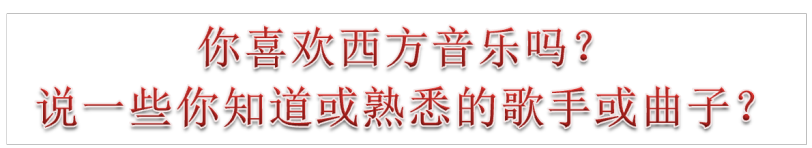 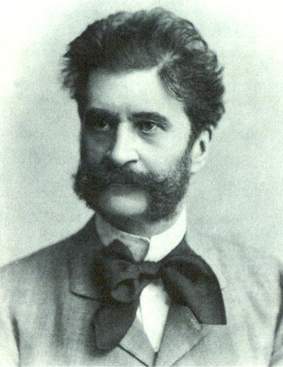 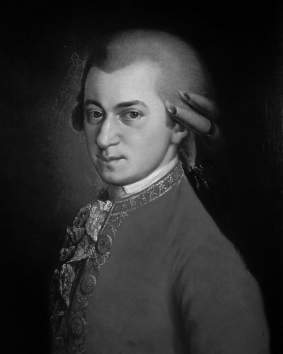 Strauss
Mozart
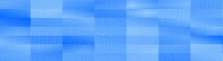 Guessing game
What kind of music are they?
classical
blues
jazz
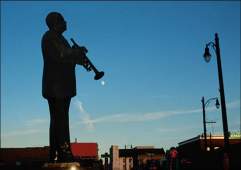 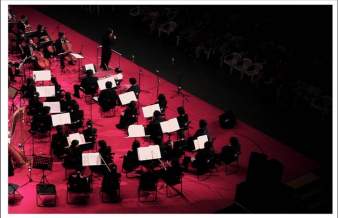 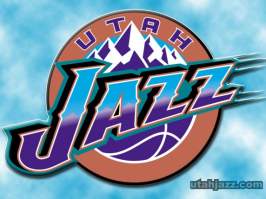 pop
rock
opera
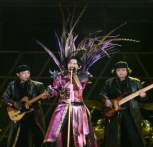 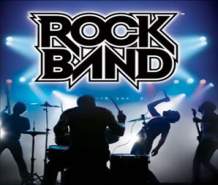 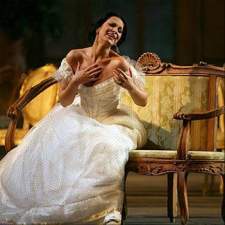 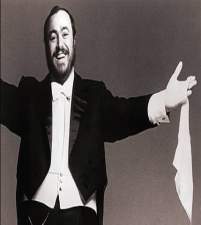 techno
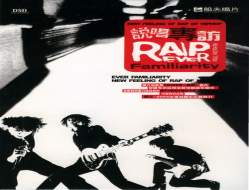 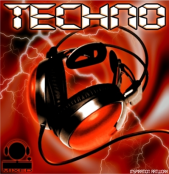 rap
2023-01-17
3
Answers:
blues
classical
jazz
opera
pop
rock
techno
slow, sad
serious, traditional
fast
dramatic, beautiful
lively
fun
modern
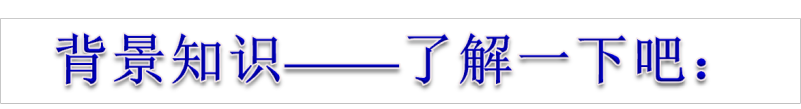 维也纳是奥地利的首都，也是世界著名的音乐之都。每年1月1日在维也纳著名的音乐厅——金色大厅所举办的“维也纳新年音乐会”闻名世界。
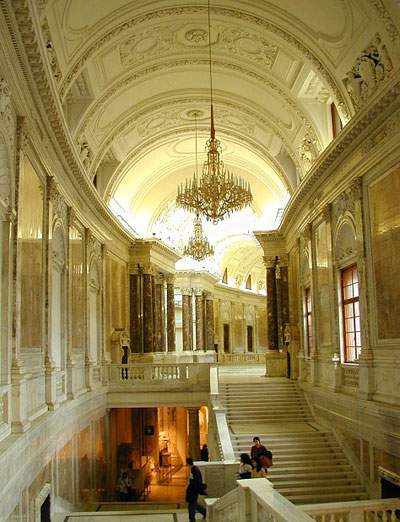 Listen and number the words as you hear them.
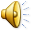 (   ) lively        (   ) modern         (   ) music
(   ) noisy        (   ) pop                (   ) rock
(   ) sound       (   ) violin             (   ) Western
7
5
1
9
8
6
4
2
3
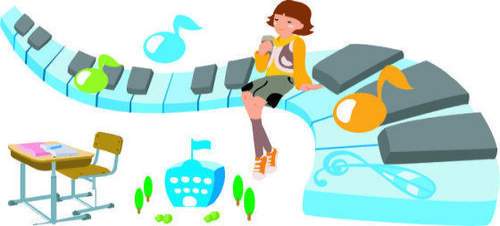 Work in pairs. Answer the questions about the conversation in Activity 1.
Which modern music does Tony like?
2. What does Tony’s mum think about rock music?
3. Why doesn’t Tony like traditional Western music?
4. Which music does Tony’s dad think is too noisy?
Now listen again and check.
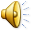 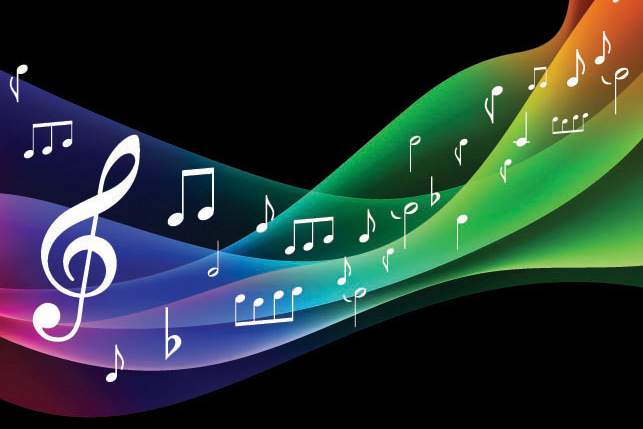 Which modern music does Tony like?
    He likes pop and rock music.
2. What does Tony’s mum think about rock music?
    It’s lively.
3. Why doesn’t Tony like traditional    
    Western music?
    It’s too slow.
4. Which music does Tony’s dad think is 
     too noisy?
     He thinks pop music is too noisy.
Listen and read.
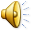 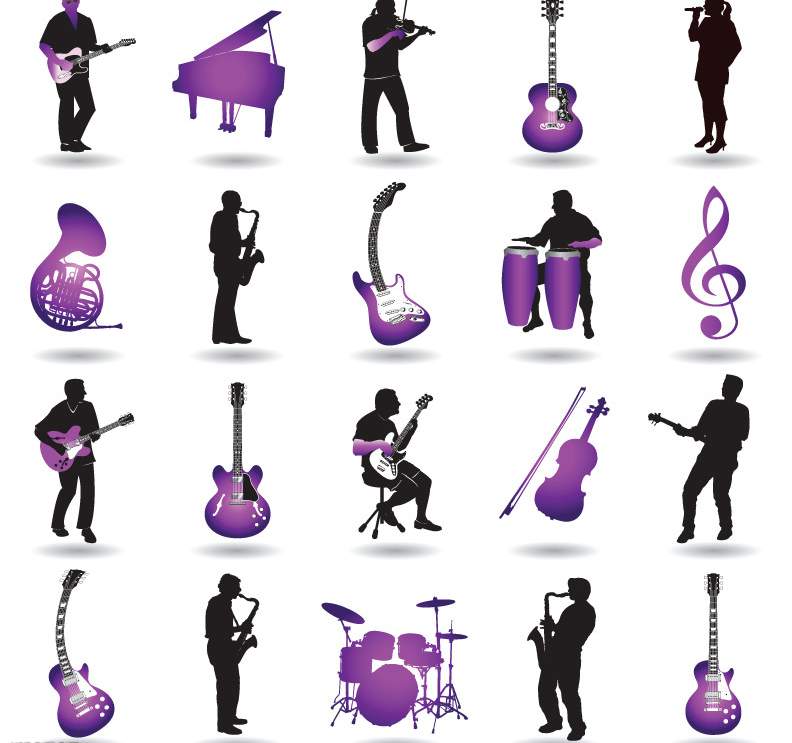 Everyday English
What a beautiful city! 
I’m a fan of rock music. 
Give us a break! 
I don’t believe it!
Now check (√) the true sentences.
(   ) 1. They’re listening to Western music.
(   ) 2. Tony knows little about Strauss.
(   ) 3. Strauss was born in the capital of 
           Australia.
(   ) 4. The Blue Danube is pop music.
(   ) 5. Lingling enjoys Beijing opera very 
           much.
√
√
√
Check (√) the types of music the students like.
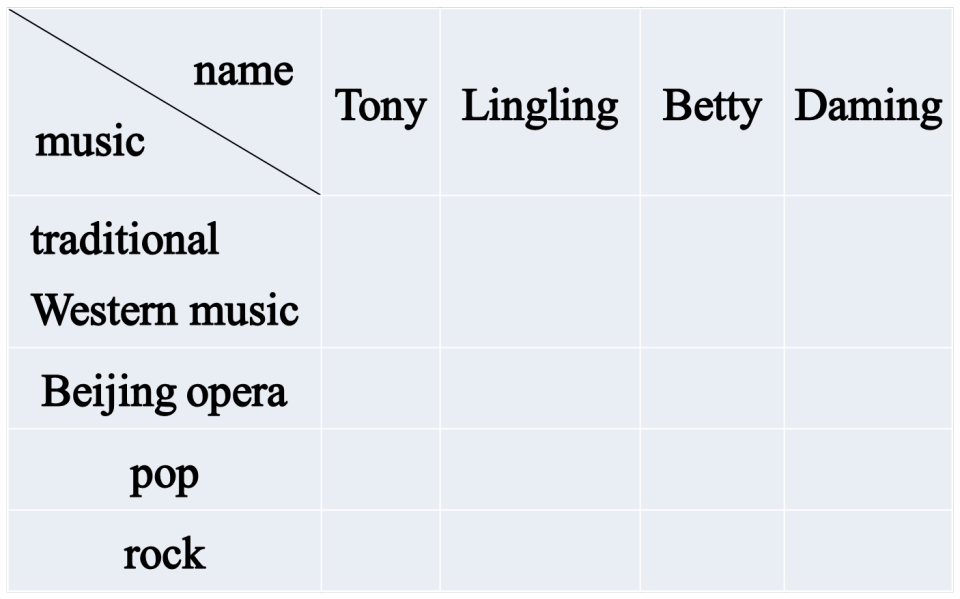 √
√
√
√
√
√
Complete the sentences with the correct form of the words from the box.
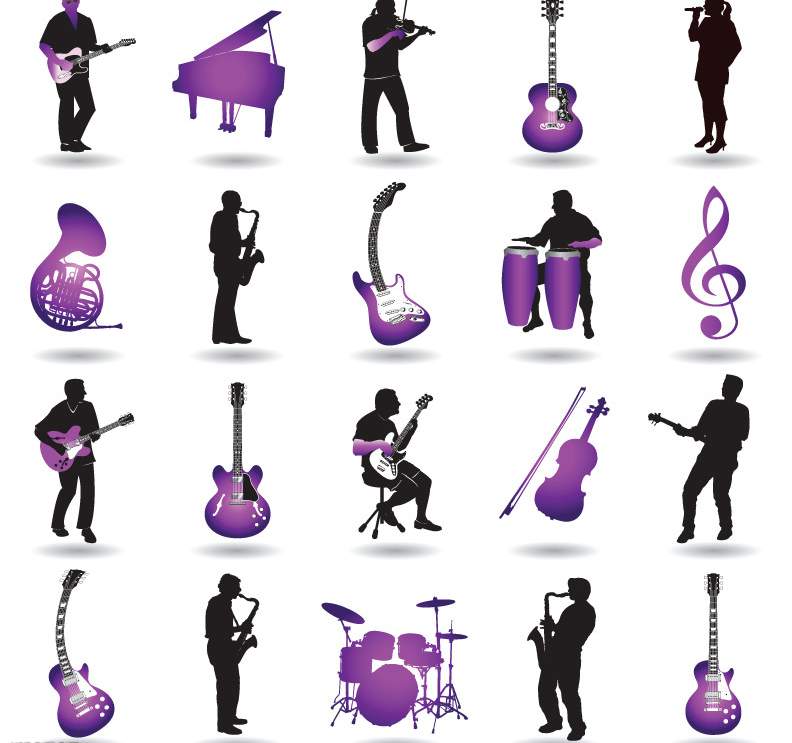 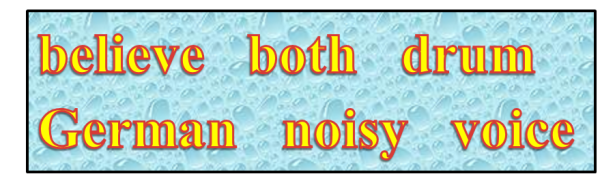 1. Strauss wasn’t ________. He came from Austria.
2. Daming thinks the ______ in rock   
    music are too ______.
German
drums
noisy
3. Tony can’t ________ that Daming doesn’t like rock music.
4. Betty likes ______ traditional Western music and pop music. 
5. Tony thinks the sound of the ______ in Beijing opera is very different.
believe
both
voice
Complete the sentences about yourself.
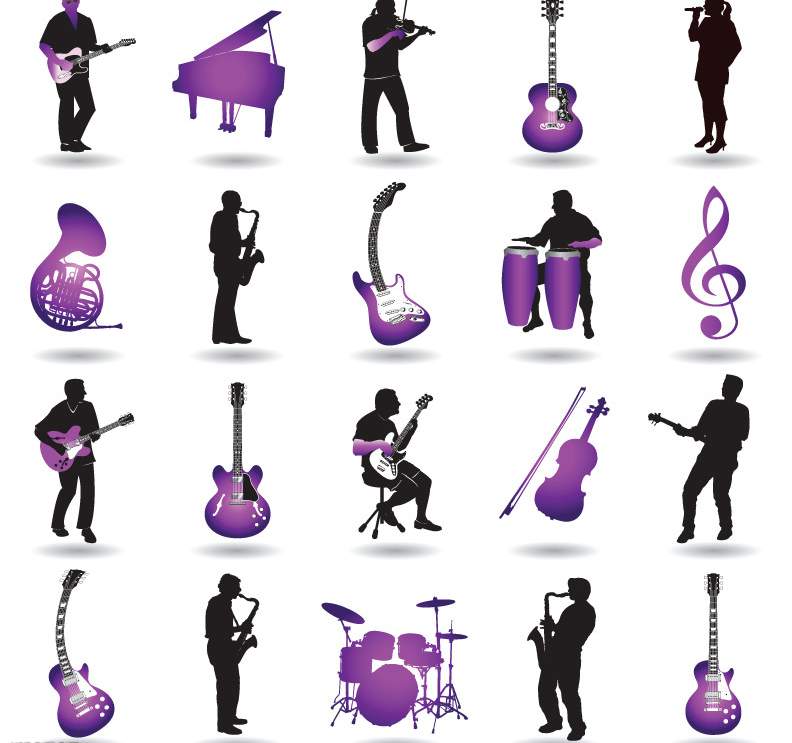 1. My favourite music is ...
2. I like it because ...
3. My parents like ...
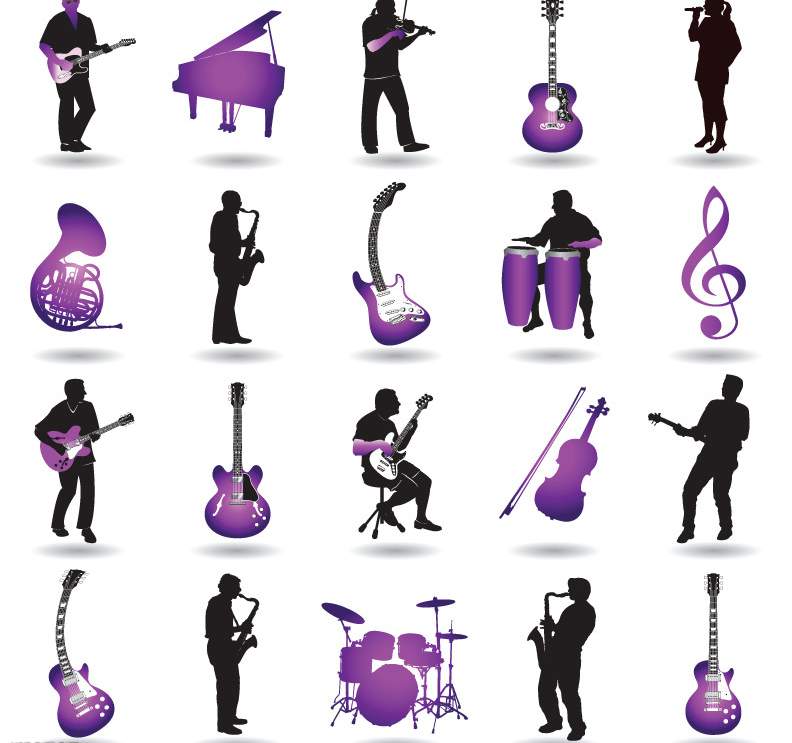 Pronunciation and speaking
Listen and read.
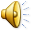 What a beautiful city!
It’s so beautiful!
3.  I love his music!
4.  Listen to this!
Pair work
Ask and answer questions about the music you like or don’t like.
— What music do you like?
— I like pop. It’s lively and good to 
     dance to, but I don’t like rock. It’s 
     too noisy. What about you?
— Do you like pop music or rock music?
— well, I prefer pop music. I think rock 
     music is too noisy.
— …
New word
lively adj. 活泼的；轻快的
e.g. She is a lively girl.
modern adj. 现代的
e.g. Do you like modern music or 
       classical music?
through prep.穿过
e.g. I have to go through that door 
       every day.
pop (=popular) adj. 流行的； 受欢迎的
e.g. Pop music is my favourite music.
noisy 是形容词，意思是“吵闹的”，反义词是 quiet “安静的”。即：
noisy — quiet  
   吵闹的      反义词      安静的
例如：
This city is not quiet, it’s noisy.
这座城市不安静，是吵闹的。
sound 和 voice 辨析
sound 和 voice 都是名词，意为“声音”。sound 可以指人或动物发出的声音，或物体碰撞声。可以说，大自然的任何“声音”都可以用 sound。而 voice 一般指人的声音，说话、谈笑或唱歌，都可用 voice。
例如：
At night she heard a strange sound．
夜里她听到一种奇怪的声音。 The girl has a sweet voice．
那女孩嗓音很美。
※短语句型※
1. Who’s it by? 是这是谁创作的？
  这里的by是介词，意思是“由……创作（编著、导演、作曲等）”。
   e.g. A. 这首乐曲是谁创作的？
          B. 这是一本鲁迅写的书。
2. I’m (not) sure. 我(不)确定。
   e.g. A. 我肯定他今天下午会来。

          B. 他不确定谁会赢得这场比赛。

3. the capital of…    ……的首都
   e.g. A. 北京是中国的首都。
          B.伦敦是英国的首都吗？
Who is this music by?
This is a book by Lu Xun.
I’m sure he’ll come this afternoon.
He is not sure who will win the match.
Beijing is the capital of China.
Is London the capital of England?
26
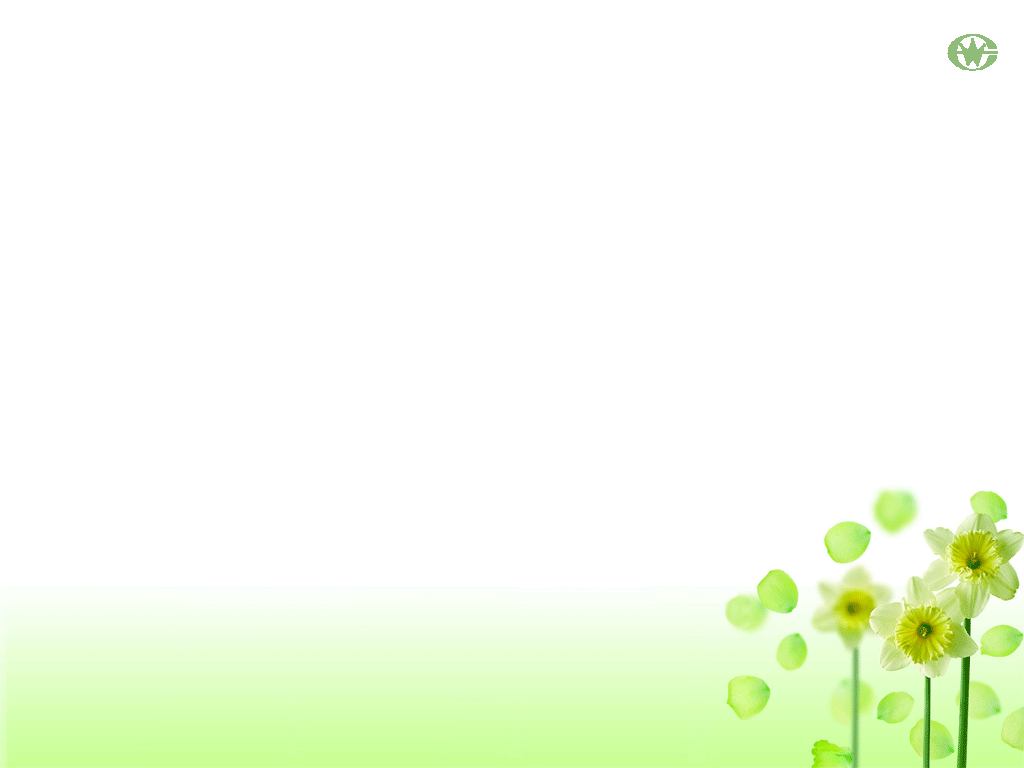 ※短语句型※
4. traditional Beijing Opera  传统的京剧
   e.g. 你听说过传统的京剧吗?

5. a fan of…   ……迷/爱好者
   e.g. A. 他妈妈是个古典音乐爱好者。

         B. 我的同桌是个足球迷。

6. Give us a break. 本意是：让我们休息一会儿。
    引申为：别再烦我们了（让我们清静一会儿吧）！
    e.g. 别再烦他了，他正在做作业呢。
Have you heard of traditional Beijing Opera?
His mother is a fan of classical music.
My deskmate is a fan of football.
Give him a break. He is doing his homework.
2023-01-17
27
※短语句型※
   7.I don’t believe it! 我不相信。
   e.g.我不相信他所说的.
I don’t believe what he said.
2023-01-17
28
8. Which river goes through Shanghai?   
     哪条河穿过上海？
     through 意为“穿过，经过”，常与pass, go, walk 等动词连用。
     across, through都有“通过，穿过”之意。区别是：
2023-01-17
29
① across 表示从一定范围的一边到另一边，与on 有关，  表示动作是在某一物体的表面进行的。
    The boy is running across the road.
     小男孩正穿过公路。
② through 表示从中间通过，强调动作是在里面进行的。
     The train is going  through the tunnel.
     这辆火车正穿过隧道。
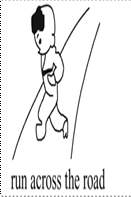 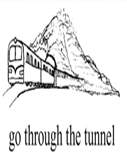 Try to complete the sentences
5. 那究竟是什么?
   What _______ is that?
6.我简直无法相信!
   I don’t _______ it!
7.它活泼,又好跟着跳舞.
   It’s lively and good _____________.
1. 它是谁的作品?
    Who’s it ______?
2. 它叫什么名字?
    What __ it _____?
3. 我是说唱乐迷.
    I’m ___________.
4.让我们清净会儿吧!
   Give us ________!
by
on earth
is
called
believe
a fan of rap
to dance to
a break
二、根据汉语完成句子。
1. 谁是你最喜欢的古典音乐家?
   __________________________________
2. 萨莉不喜欢流行音乐，是吗？
  __________________________________
3. 让我们休息一下。
    ______________
Who’s your favourite classical musician?
Sally doesn’t like pop music, does she?
Give us a break.
4. 你喜欢传统西方音乐还是流行音乐？
    _____________________________
    _____________________
5. 哪条河穿过上海？
    _______________________________
6. 你不喜欢摇滚乐？我不信。
   ______________________________
   ______________
Do you like traditional Western music or pop music?
Which river goes through Shanghai?
You don’t like rock music? I don’t believe it!